Classical Greece
Vocab
City-state: A city that functions much like an independent country

Tyrant: powerful individuals who gained control of a city-state’s government by appealing to the poor for support
Trireme: strong wooden ships built with battering ram in front
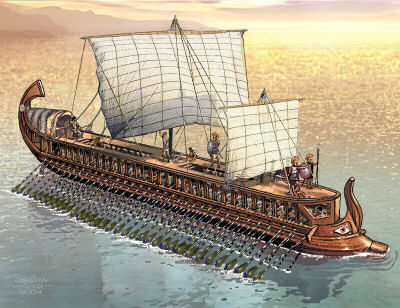 Myth: a traditional story about gods, ancestors, or heroes, told to explain the natural world or the customs and beliefs of a society
Iliad: Poem written by Homer telling the tale of how the Greeks and Trojans battled for 10 years after Paris stole Helen away from Menalaus

Odyssey: Poem written by Homer telling the story of Odysseus’s return from the Trojan Wars to his home in Ithaca
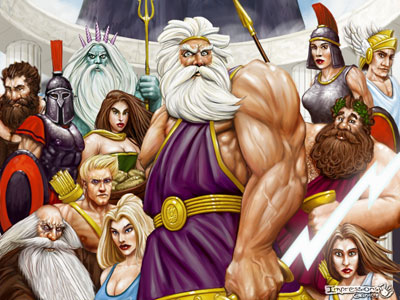 Royal Road: a road in the Persian Empire, stretching 1,600 miles from Susa in Persia to Sardis in Antatolia
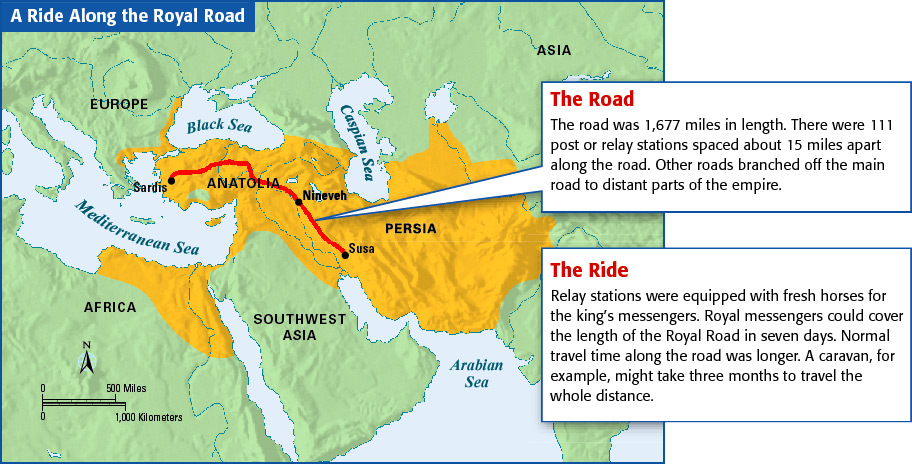 Phalanx: a military formation where soldiers fought shoulder to shoulder and shield to shield for protection

Thermopylae: Mountain pass where 300 Spartan soldiers held off thousands of Persian soldiers during the Persian Wars.  Also called The Hot Gates.
Marathon: marshy plain where the Athenians successfully defeated an invading Persian force during the Persian Wars.  Also origin of Marathon run due to messenger Pheidippides. 

Hoplite: Name of the soldiers used in the battle of Marathon
Acropolis: fortified hilltop

Monarchy: a government ruled by a king or queen

Oligarchy: a government in which power is in the hands of a few people – especially one in which rule is based on wealth
Democracy: a government controlled by its citizens

Aristocracy: a government in which power is in the hands of a hereditary ruling class or nobility
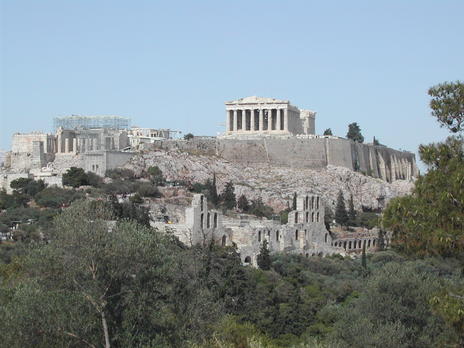 Philosopher: a thinker who uses logic and reason to investigate the nature of the universe, human society, and morality; also known as lover of wisdom
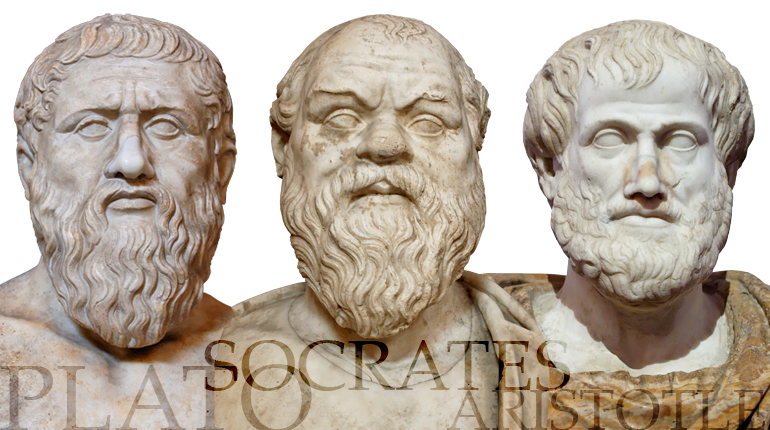 Hellenism: blending of Greek, Macedonian, Persian, Egyptian, and Indian cultures due to Alexander’s conquests
Colossus of Rhodes: an enormous bronze, Hellenistic statue that formerly stood near the harbor of Rhodes.  At 100 ft tall it was one of the Seven Wonders of the Ancient World
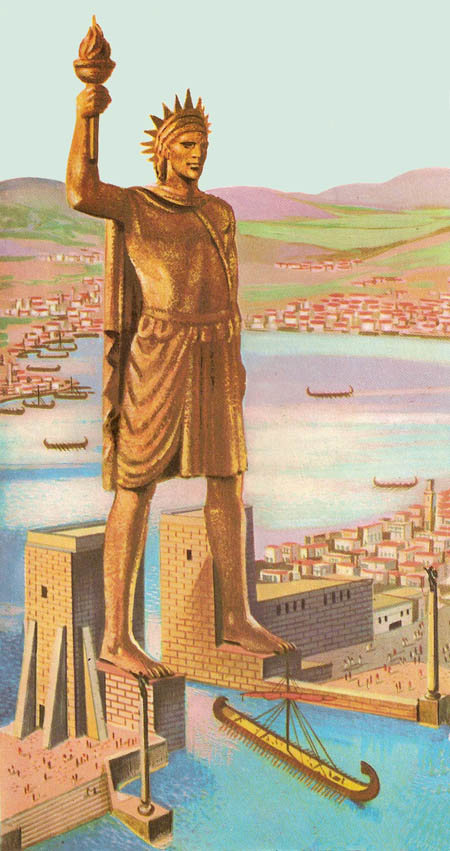